кариес
или зачем лечить молочные зубы
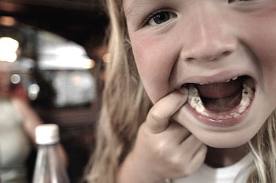 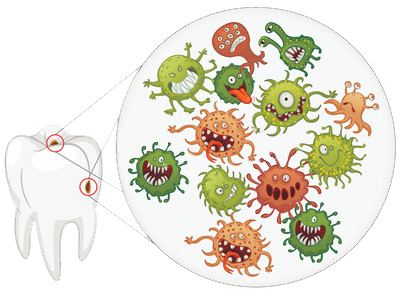 Автор: Николаева Мария Александровна
детский врач-стоматолог 
ГБУЗ «Выксунская центральная районная больница»



г. Выкса
Нижегородская область
2017 год
Кариес-заболевание твердых тканей зуба
Кариес – это инфекционный процесс, который вызывается определенными, так называемыми кариесогенными микроорганизмами, которые ферментируют в течение достаточно долгого времени углеводы пищи с образованием кислот в условиях низкой устойчивости эмали зубов.
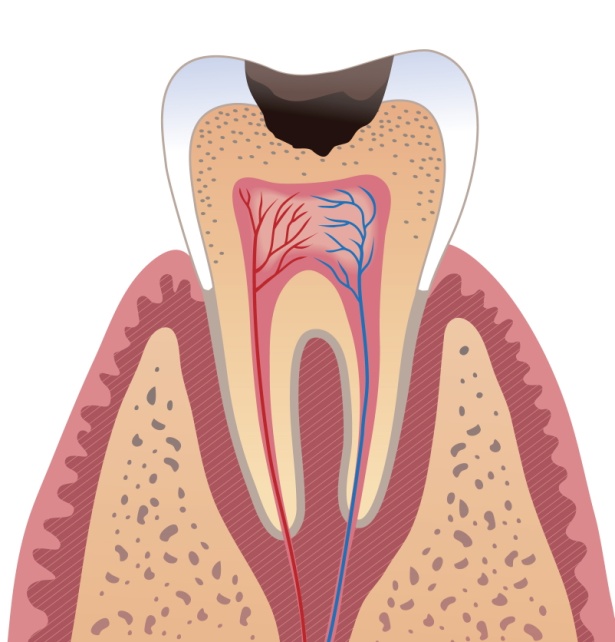 Что влияет на развитие кариеса?
Наличие инфекционных и системных заболеваний у матери(хр.пиелонефрит, сах. диабет, ожирение 2-3ст, обострение хрон.холецистита , ОРВИ, гипертоническая болезнь, анемия, инфекционный гепатит)
Токсикоз, гестоз
Курение
Заболевания ребенка в возрасте до 1 года(ОРВИ, ОРЗ, пневмония, бронхит, кишечные инфекции, грипп, болезни крови, респираторные аллергозы)
Наследственность (ген резистентности рецессивен по отношению к гену предрасположенности)
Состояние полости рта( состав слюны, гигиена, анатомия зубов)
Характер питания(искусственное вскармливание, преобладание углеводов)
Виды кариеса
Поверхностный(кариес эмали)
Средний(кариес дентина)
Глубокий (кариес дентина, граничащего с пульпой)
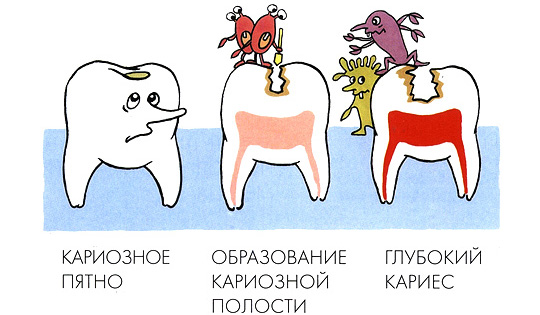 Особенности течения кариеса в  детском возрасте
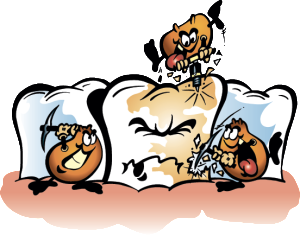 1.Быстрое развитие кариозного процесса
Эмаль тонкая
Слабая минерализация ттз
Несовершенство иммунной системы
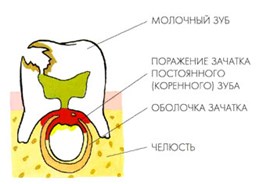 2. Безболезненное течение  заболевания
3. Множественное поражение зубов6-8,а иногда и все 20 зубов
4. Неадекватная реакция организма (повышение t, головная боль, отек тканей)
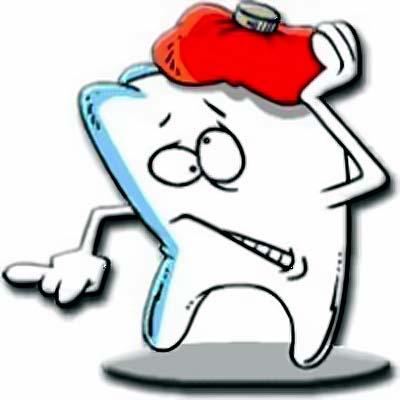 Макет челюсти 5 летнего ребёнка
Череп 6 летнего ребёнка
5.Под молочными зубами в кости лежат зачатки постоянных зубов
Локальная  форма
Генерализованная форма
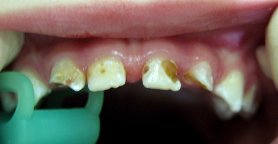 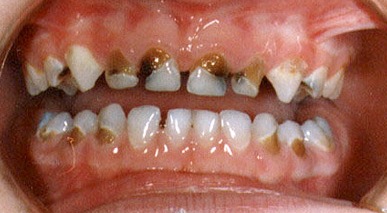 «Бутылочный кариес»
Причины возникновения
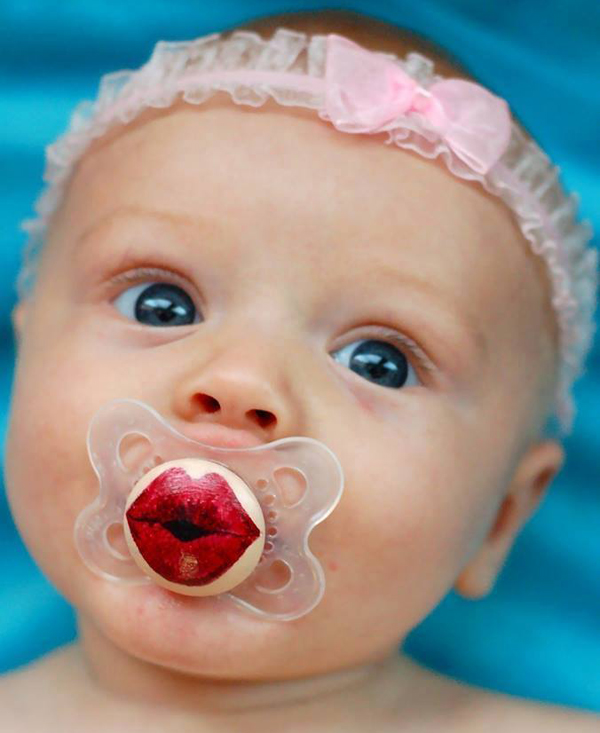 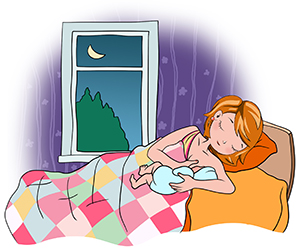 Причиной бутылочного кариеса считается также наследственность, однако в подавляющем большинстве случаев родители оправдывают наследственностью свою лень и нежелание чистить зубки у ребенка или приучать его делать это самостоятельно.
Лечить или не лечить?
Молочные зубы с кариесом у детей обязательно должны быть вылечены. Подход некоторых родителей «Все равно выпадут, нечего мучить ребенка и тратить деньги» – это преступление перед здоровьем малыша.
Почему надо лечить?
Нормальное прорезывание постоянных зубов и формирование прикуса в значительной мере зависит от здоровья и своевременной смены молочных зубов. Полный комплект молочных зубов формирует правильные размеры челюсти. 
Кариес на молочных зубах может осложняться пульпитом и периодонтитом, из-за которых могут появляться кисты в прикорневой зоне, а также поражаться зачаток постоянного зуба.
При раннем удалении жевательных молочных зубов ребенок не будет иметь возможность нормально пережевывать пищу. В результате в желудочно-кишечный тракт будет попадать недостаточно обработанный пищевой комок, что сможет привести к нарушениям пищеварения.
Профилактика
кариеса
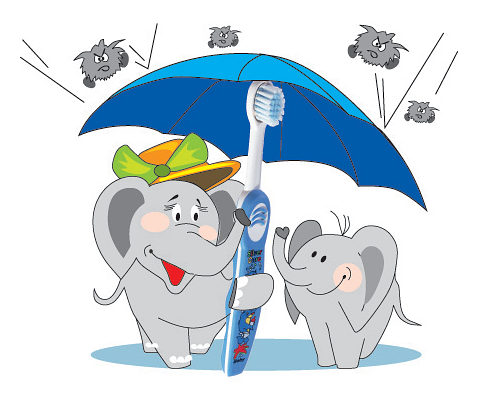 Дородовая профилактика
Соблюдать правильный режим и характер питания: увеличить в рационе количество продуктов, содержащих кальций, ограничить потребление углеводов (сладостей, мучных изделий), особенно в промежутках между основными приемами пищи.
По согласованию с врачом применять витаминно-минеральные комплексы, направленные на профилактику дефицита полезных веществ – как для обеспечения здоровья самой женщины, так и для правильного развития зубных зачатков плода с целью повышения их устойчивости к кариесу в будущем.
С появлением первого зуба
салфетки
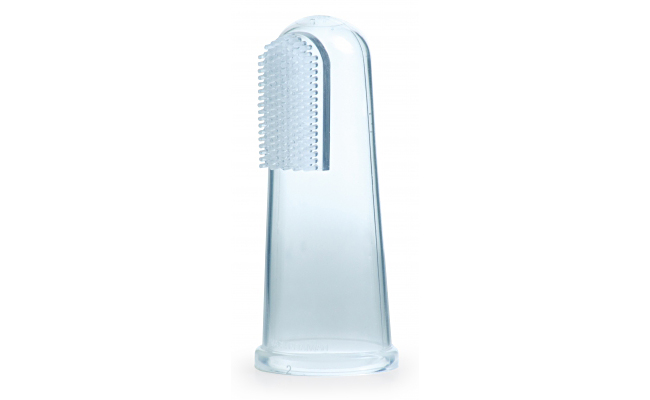 Силиконовые щеточки
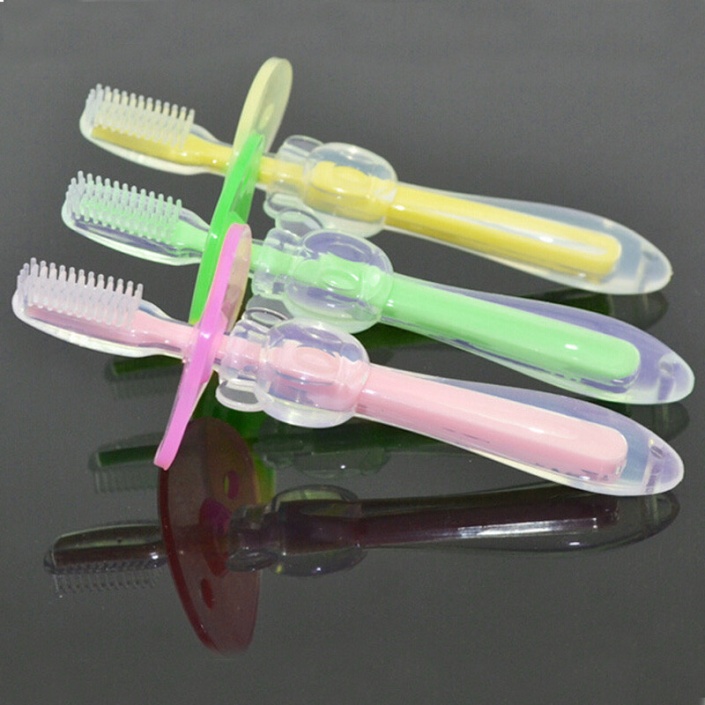 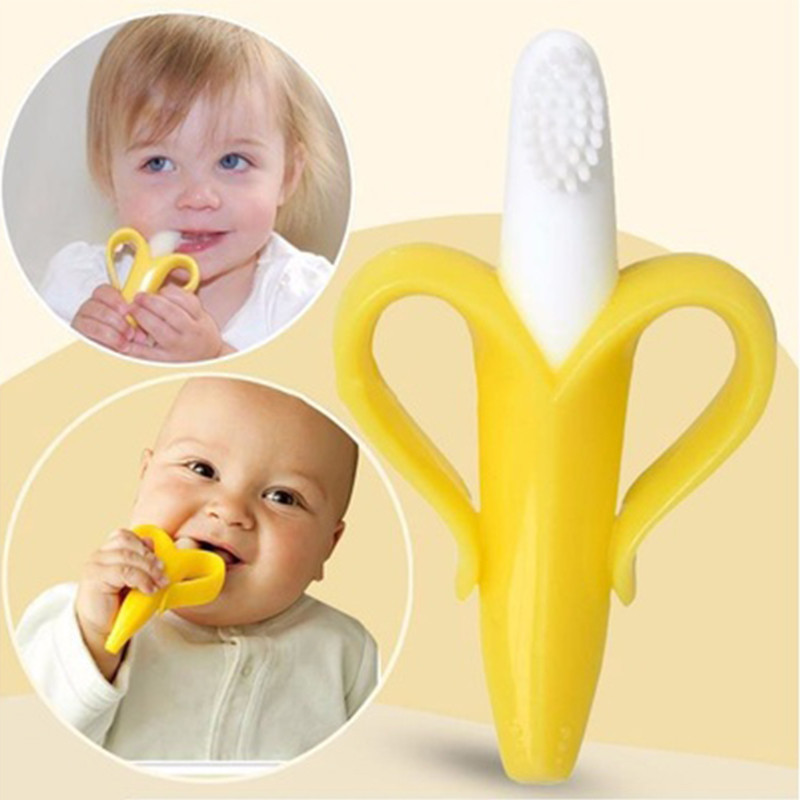 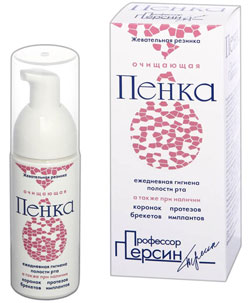 Гигиенические пенки для полости рта
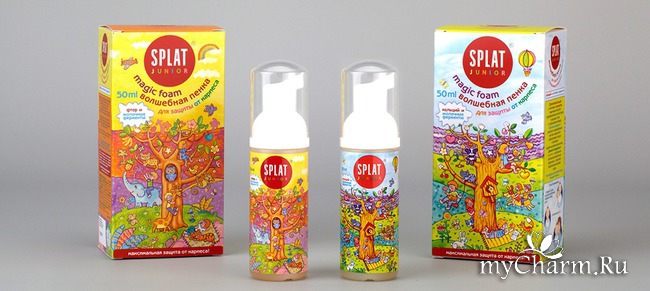 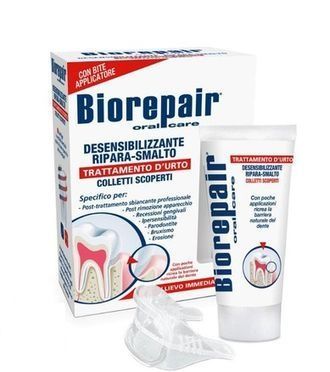 Реминерализующие гели
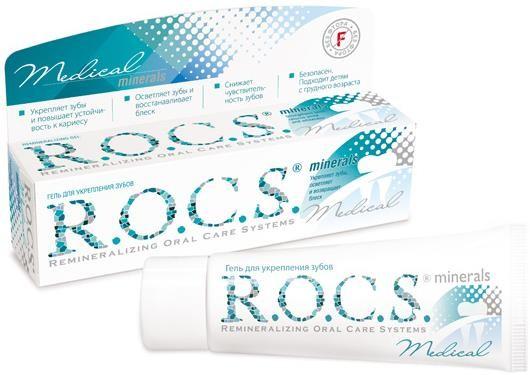 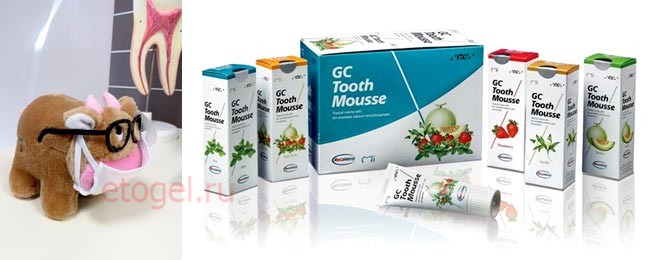 Дошкольный  возраст
Своевременное начало кормления иной пищей, помимо грудного молока и искусственных смесей способствует не только профилактике кариеса, но и нормальному развитию всей зубочелюстной системы.
Ограничение потребления сладостей примерно до 3-4-летнего возраста
Употребление витаминно-минеральных комплексов и пищи богатой витаминами.
регулярное посещение детского стоматолога независимо от наличия или отсутствия жалоб
Гигиена: 2р/день, до 6-10 лет зубы ребенку чистят родители
Для профилактики кариеса и иных заболеваний полости рта, прежде всего, следует обеспечить достаточное количество аскорбиновой кислоты, желательно – содержащейся в продуктах питания (шиповник, чёрная смородина, болгарский перец и пр.).
Выбор щетки
Ручка зубной щетки должна быть очень толстая, прорезиненая
Щетина должна быть искусственной и мягкой
рабочая головка не должна превышать 2 см – именно такого расстояния хватит для того чтобы при чистке зубов захватить 2 – 2,5 рядом стоящих зуба – это является золотым правилом щетки.
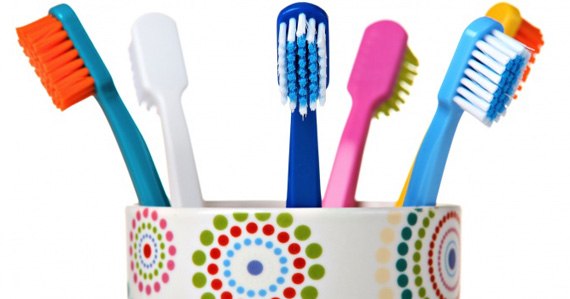 Пасты зубные
Гигиенические- служат только для очищения поверхности зубов
Лечебно-профилактические- содержат также те или иные активные (лекарственные) добавки, обеспечивающие лечебный эффект при употреблении продукта. 
Детские зубные пасты тоже отличаются от взрослых. В них мало абразивных добавок, низкое содержание фторида, и есть фруктовые отдушки и вкусовые добавки.
Школьный возраст
Профессиональная профилактика
Самостоятельная профилактика
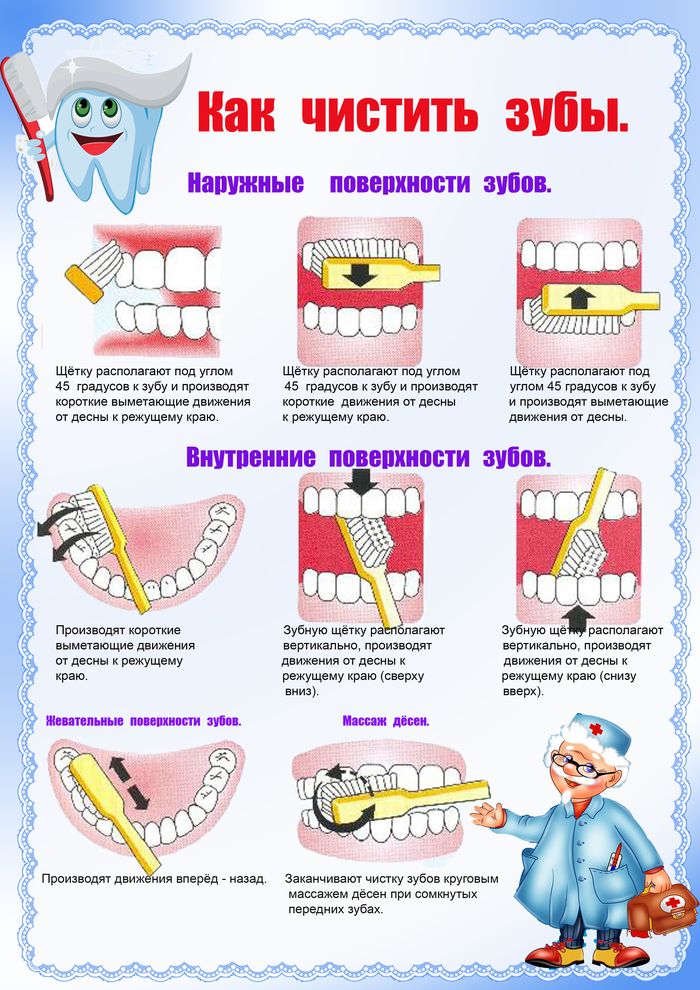 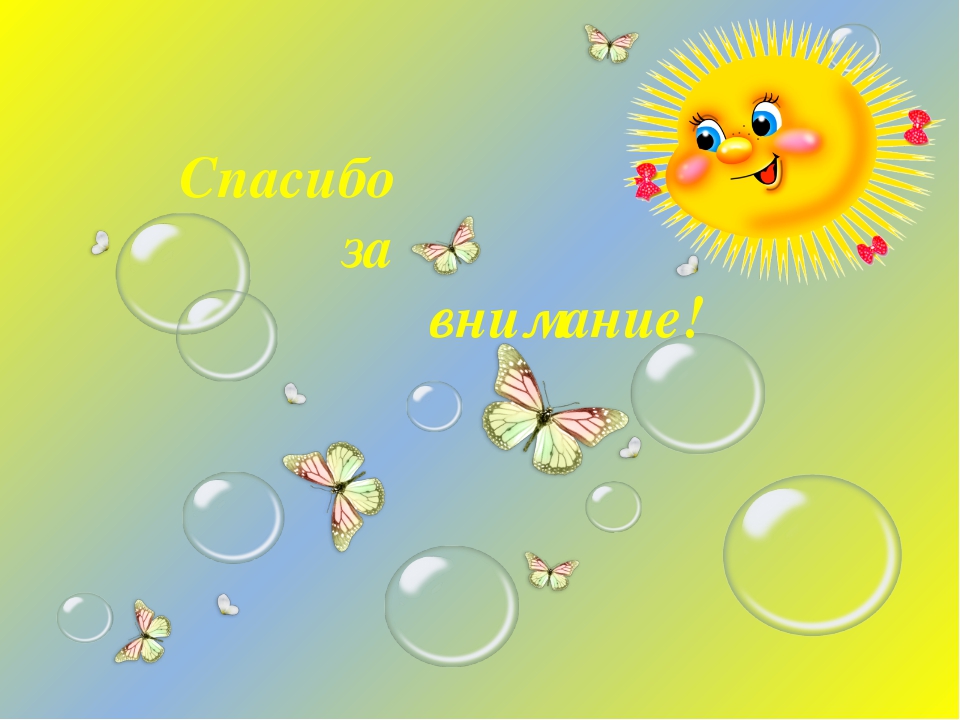